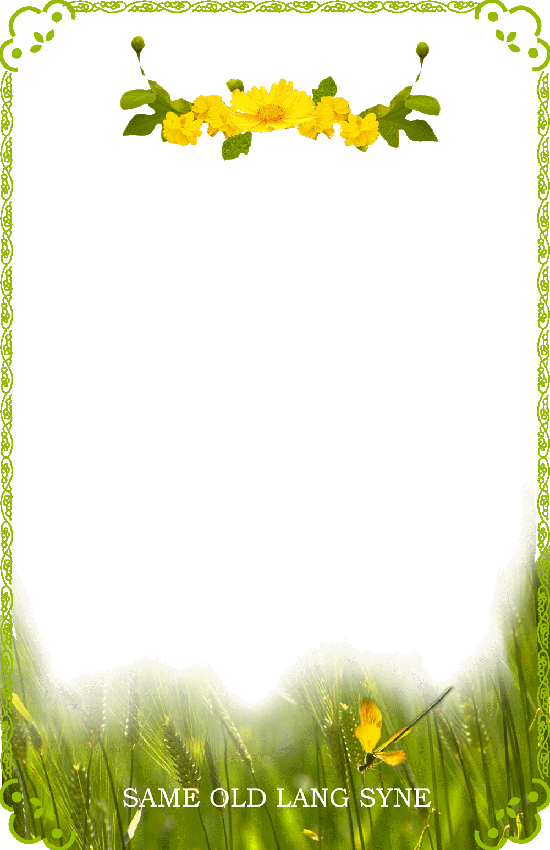 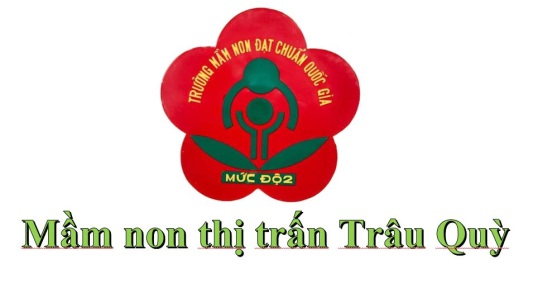 Trò chơi chữ cái u ,ư
Cùng bé giao lưu
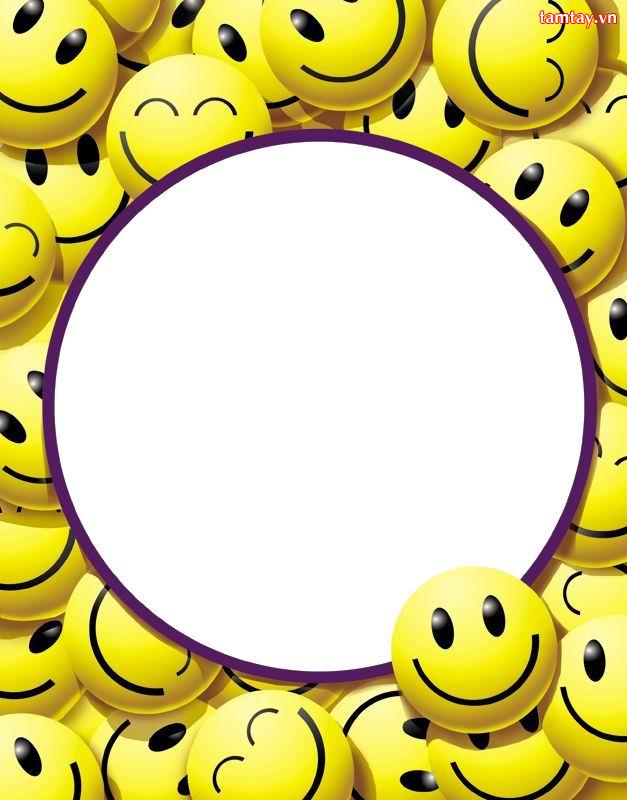 u
BÊm vµo ®©y ®Ó ch÷ u xuÊt hiÖn
Quay l¹i
Chuyển slde kế tiếp
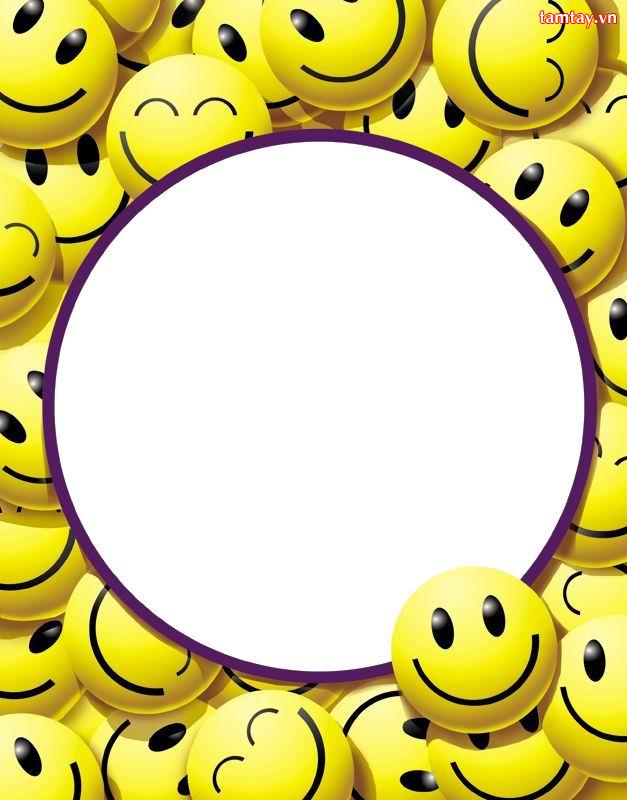 ­
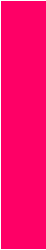 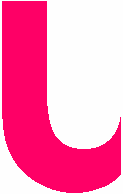 BÊm vµo xuÊt hiÖn hiÖu øng
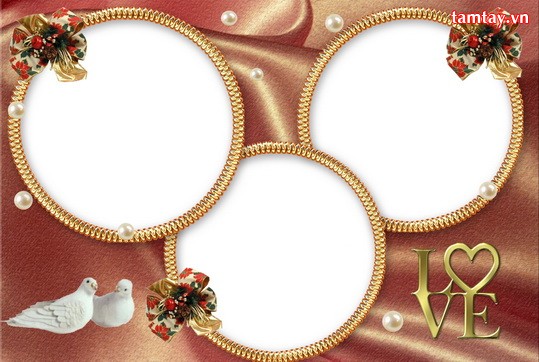 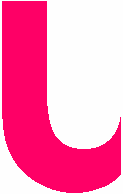 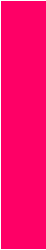 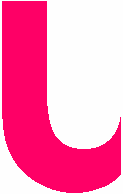 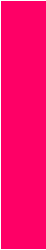 Quay l¹i
Chuyển slde kế tiếp
Trë vÒ
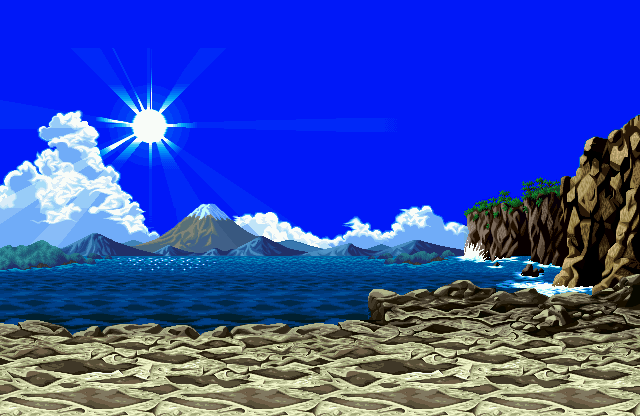 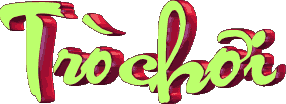 Trò chơi: Thi xem ai nhanh
CHÖÕ NAØO BEÙ BIEÁT
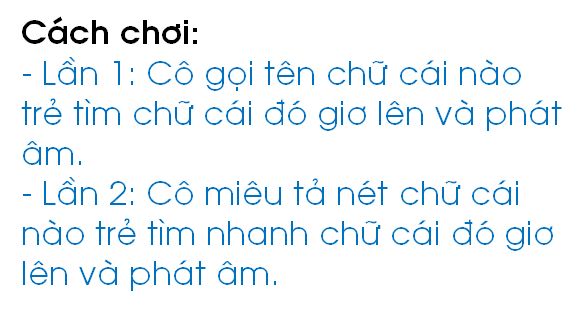 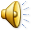 Bù chữ còn thiếu
Trò chơi:
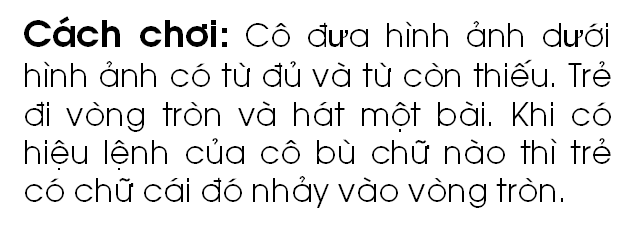 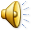 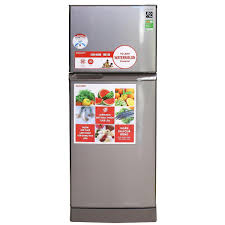 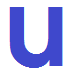 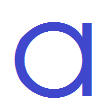 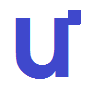 Tủ l¹nh
?
T… l¹nh
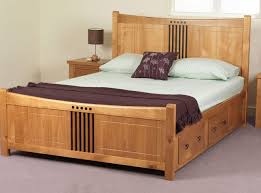 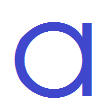 u
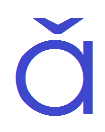 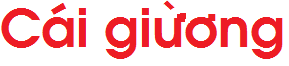 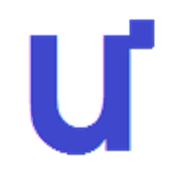 c¸i  gi…¬ng
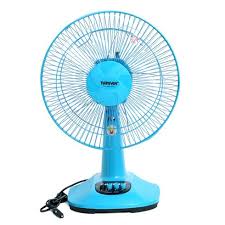 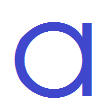 u
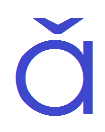 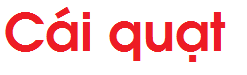 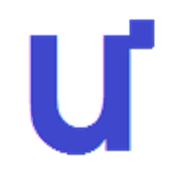 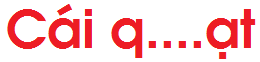 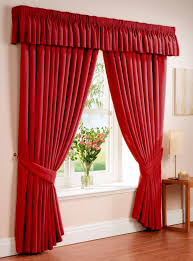 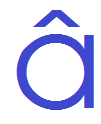 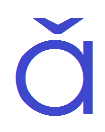 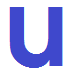 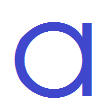 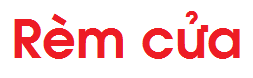 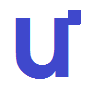 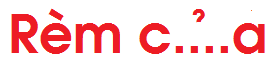 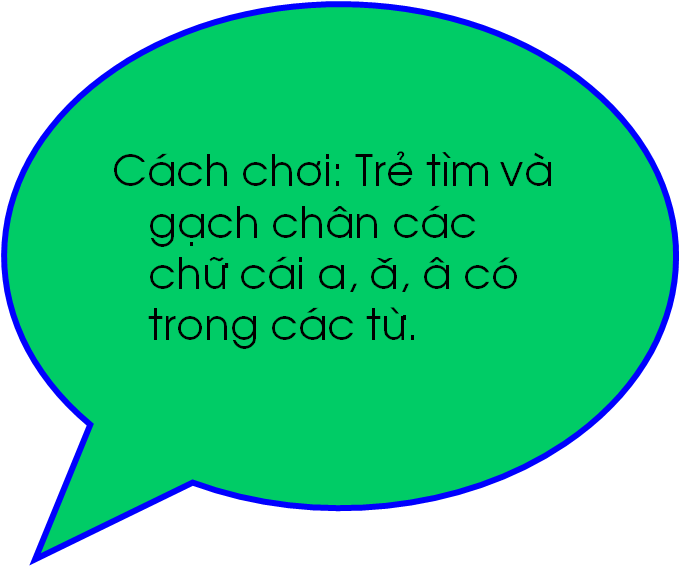 Trò chơi: Ai nhanh nhất
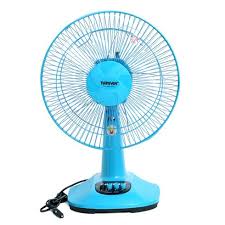 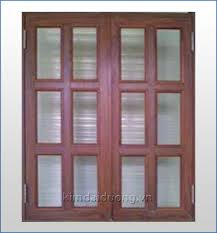 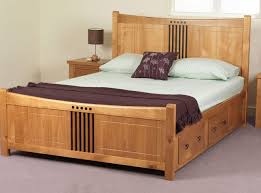 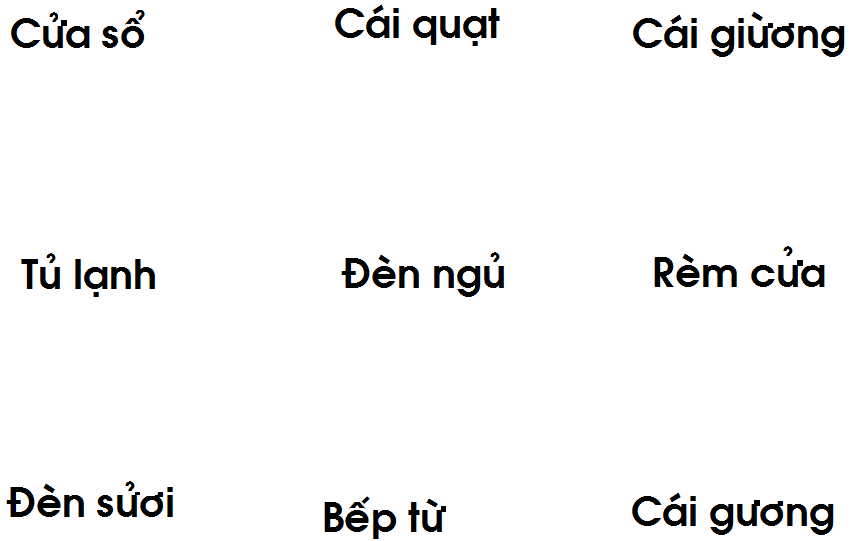 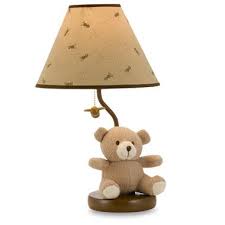 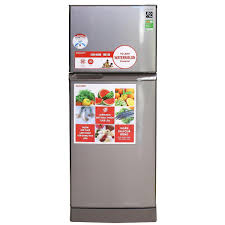 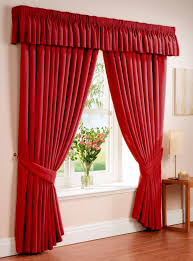 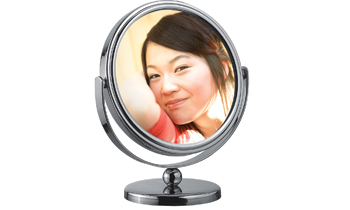 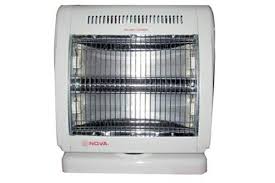 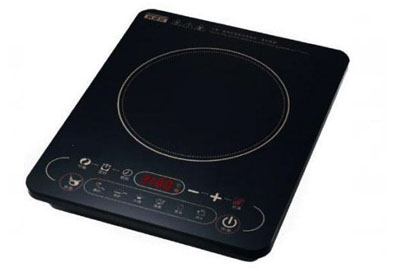 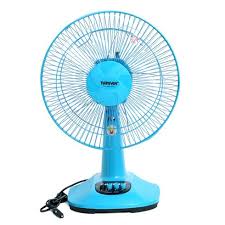 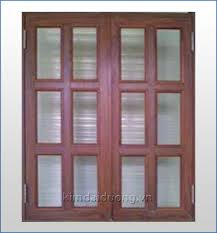 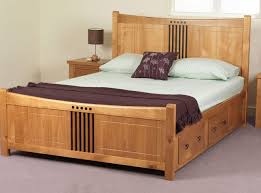 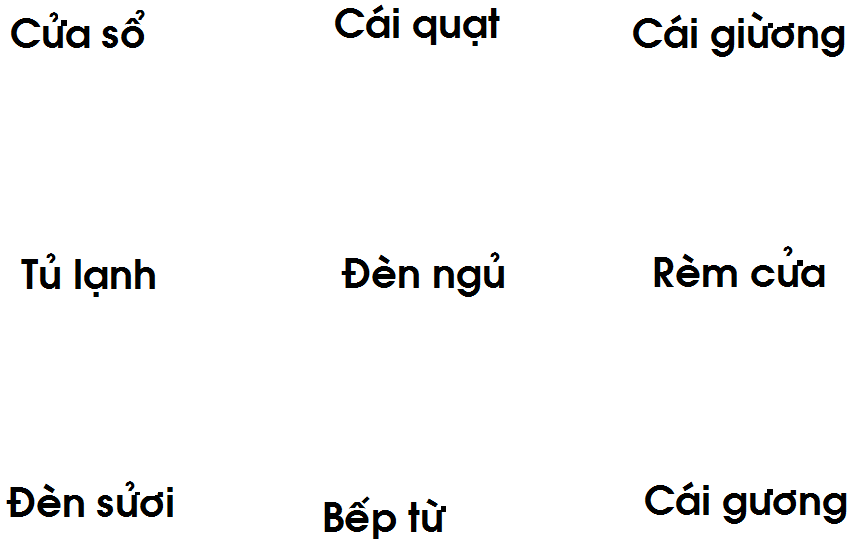 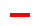 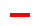 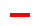 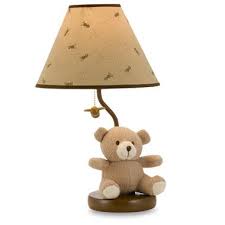 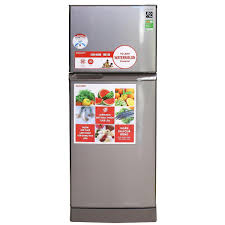 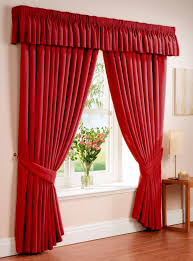 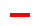 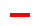 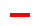 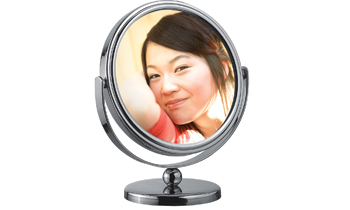 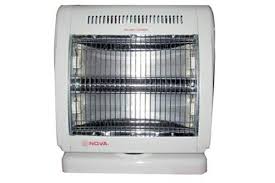 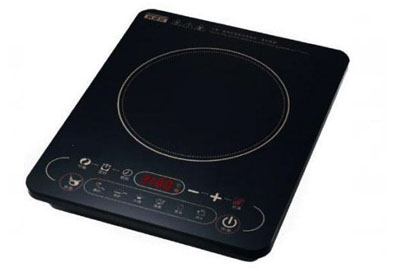 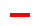 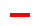 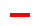 Trò chơi: Sắp xếp theo quy tắc
Cách chơi:
Trẻ phải sắp xếp theo quy tắc mẫu của cô.
Quay l¹i
Chuyển slde kế tiếp
Trë vÒ
?
?
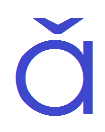 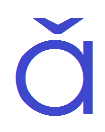 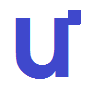 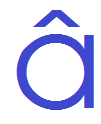 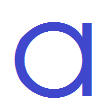 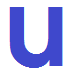 ?
?
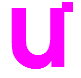 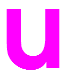 08
11
15
06
14
01
04
07
10
12
03
02
09
05
13
HÕt giê
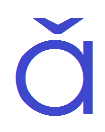 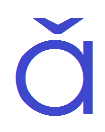 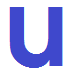 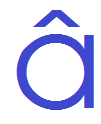 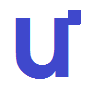 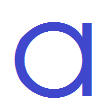 ?
?
?
?
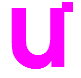 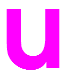 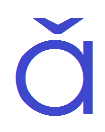 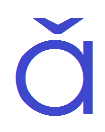 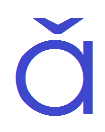 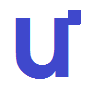 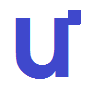 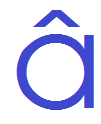 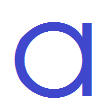 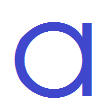 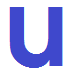 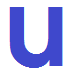 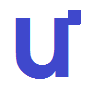 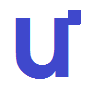 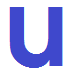 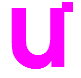 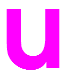 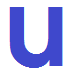 ?
?
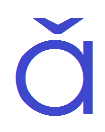 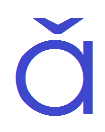 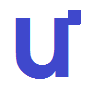 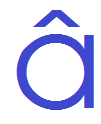 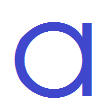 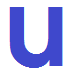 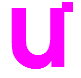 ?
?
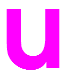 08
11
15
06
14
01
04
07
10
12
03
02
09
05
13
HÕt giê
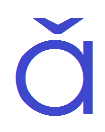 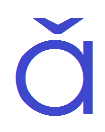 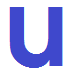 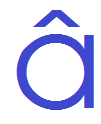 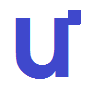 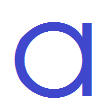 ?
?
?
?
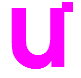 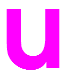 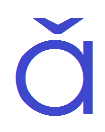 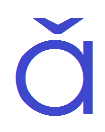 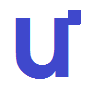 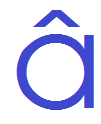 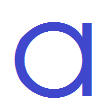 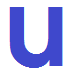 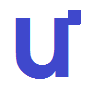 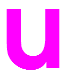 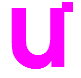 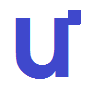 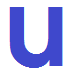 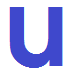 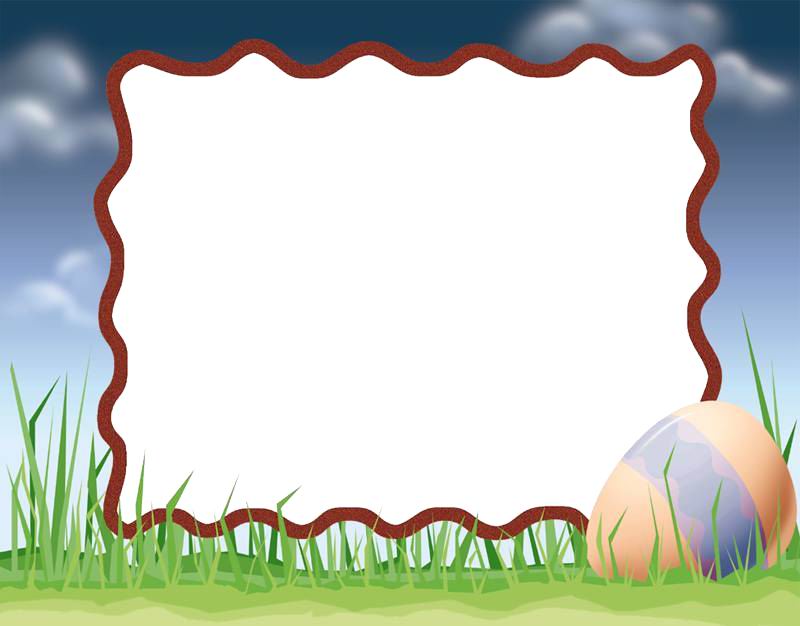 Trò chơi:
“Thử tài của bé”
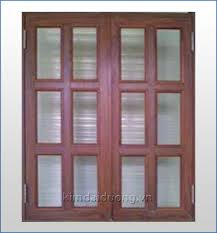 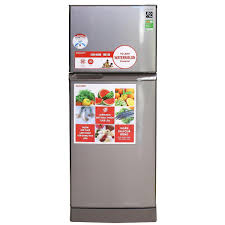 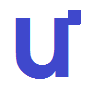 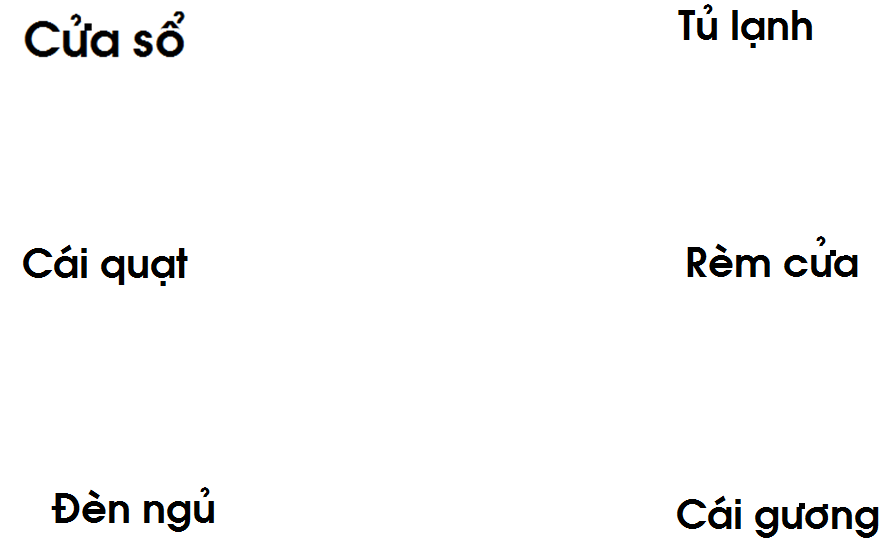 ¨
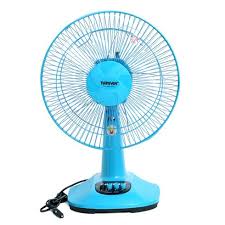 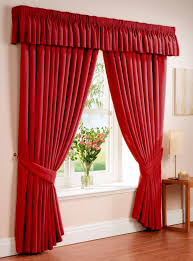 u
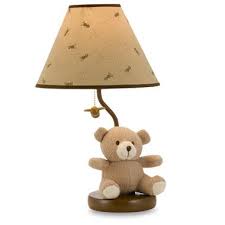 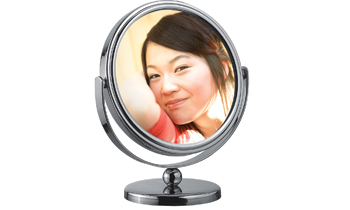 a
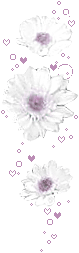 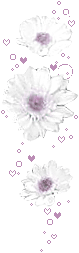 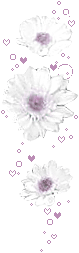 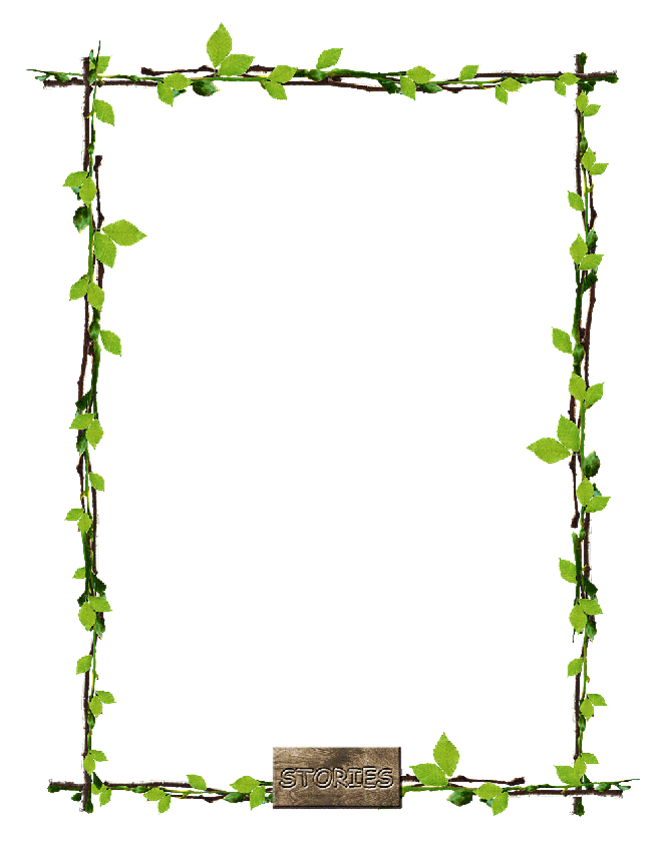 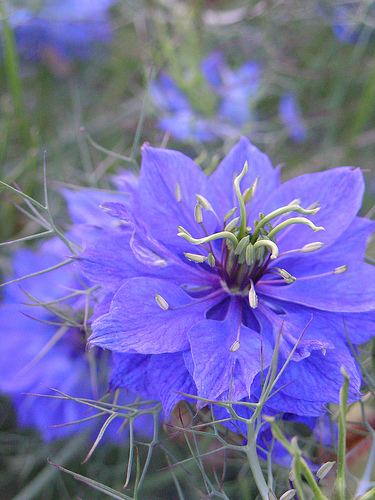 Chúc các bé học giỏi
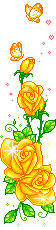 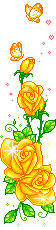 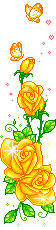 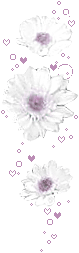 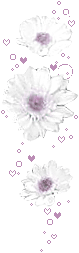 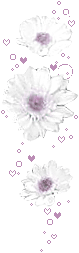